DYSTROPHIES  BRONCHO-PULMONAIRES
Dr  K.Benabaddou
Département de pathologie 
EHS Daksi
Dystrophies Bronchiques
bronchectasies
Charge Bactérienne
Inflammation
Altération
 mucociliaire
Dommages 
Tissulaires
Cercle vicieux de Cole
Bronchectasies :Aspect macro  :
Formes généralisées  → poumon de batracien ou éponge ou pierre meulière.
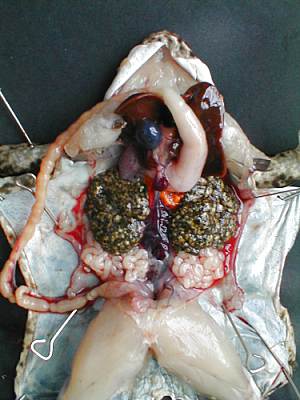 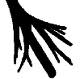 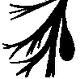 ampullaire
cylindrique
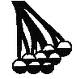 kystique
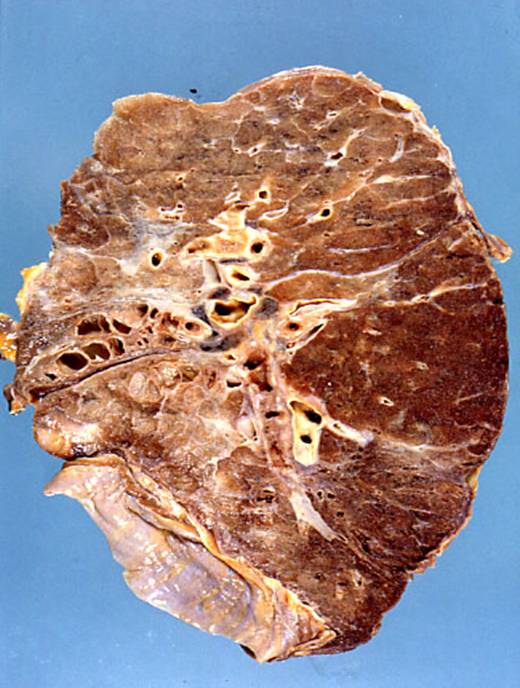 Bronchiectasies
du lobe
moyen droit
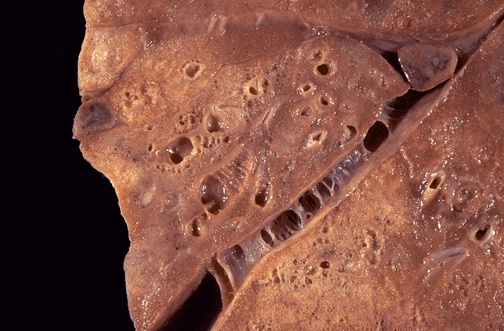 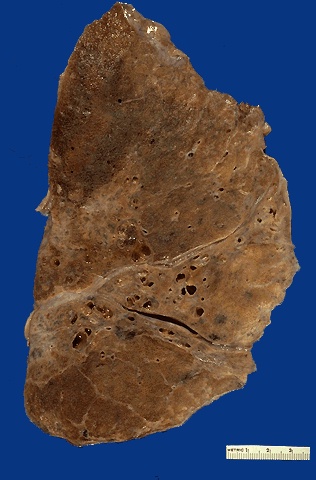 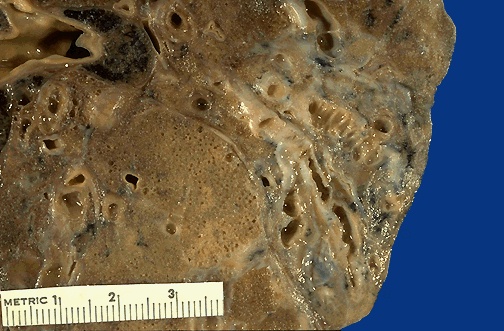 3- microscopie
Paroi bronchique:
Le revêtement épithélial est le plus souvent remplacé par un tissu de granulation inflammatoire riche en PN et en petits vaisseaux. Parfois cette muqueuse est hyperplasique réalisant des aspects « polypoïdes » endo-bronchiques.   
Le chorion est œdémateux, parfois scléreux. 
Les glandes : dans l’ensemble, sont hypertrophiques, hyper-sécrétantes parfois adénomateuses.
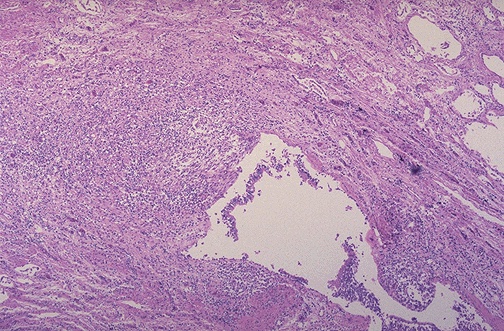 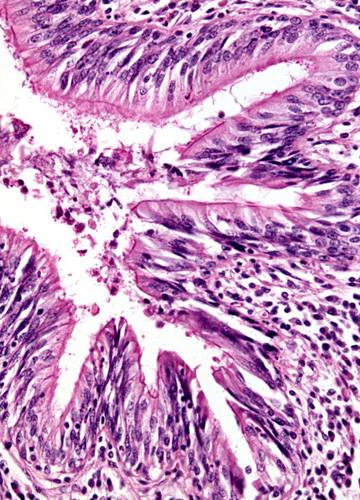 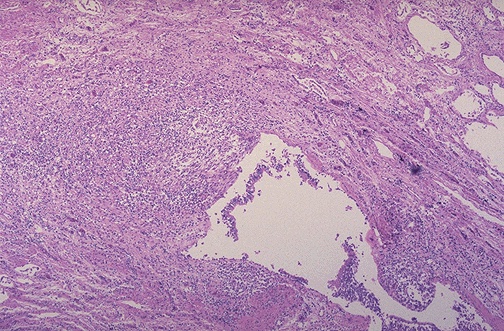 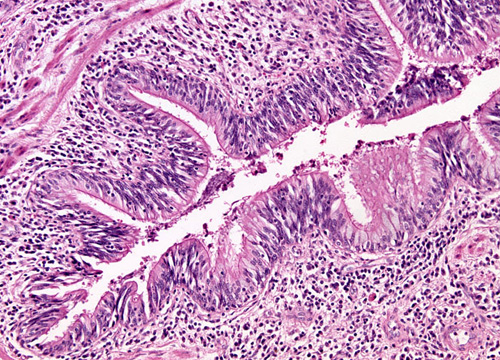 III-  AUTRES DYSTROPHIES BRONCHIQUES:
Autres dystrophies Bronchiques
trachéomalacie
DYSTROPHIES PULMONAIRES
Emphyseme
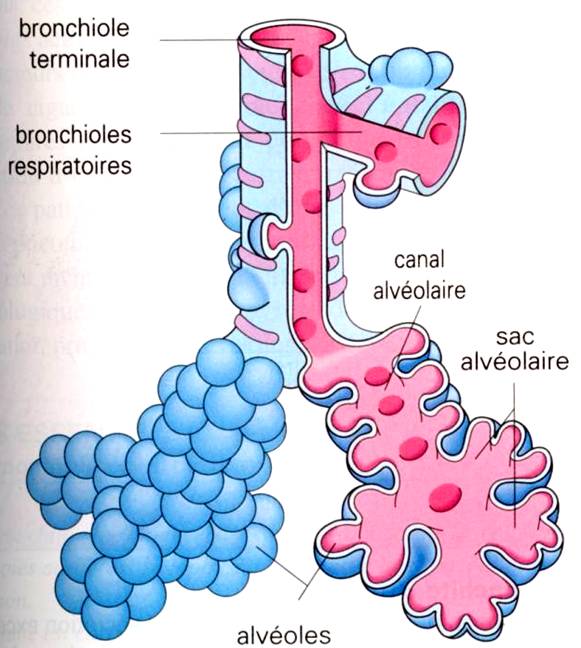 Etat
normal
Bronchioles
et
lobules
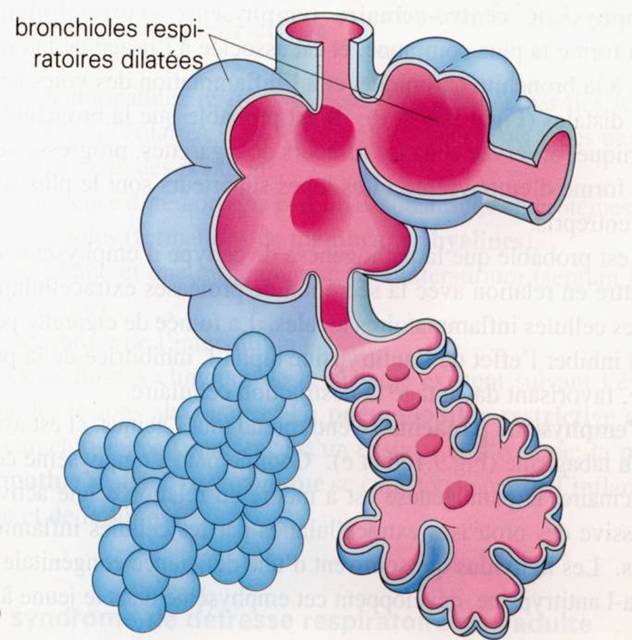 Emphysème
centro-
acinaire
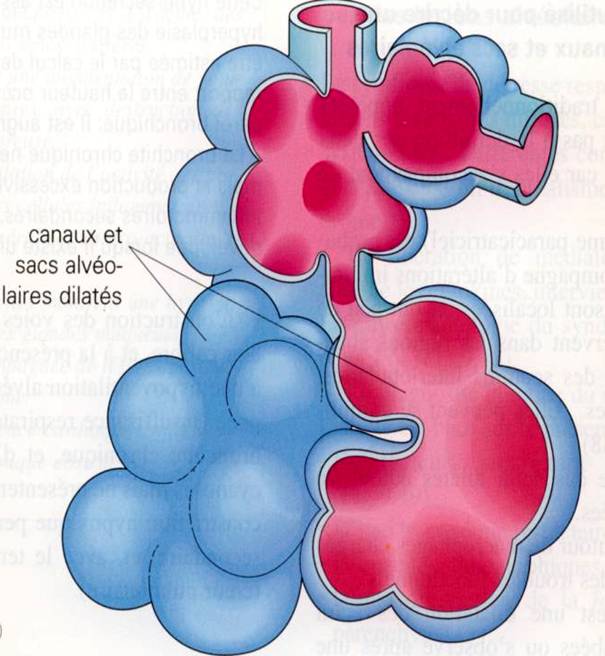 Emphysème
panacinaire
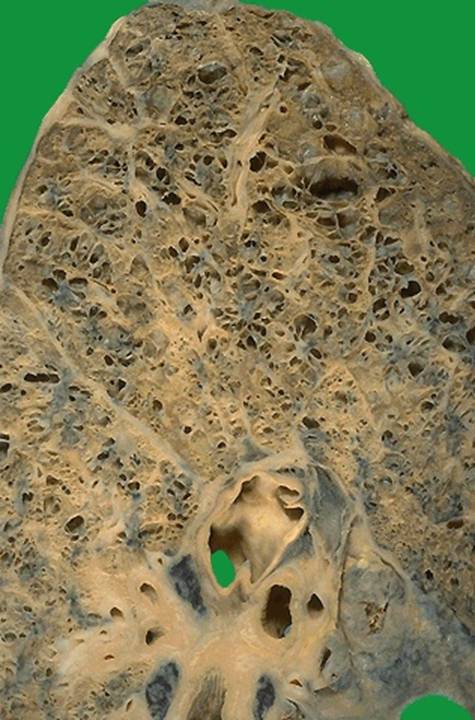 Emphysème
panacinaire
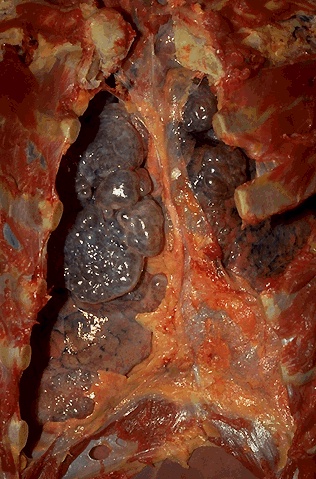 para septal
Emphysème
Fibrose pulmonaire : aspect lardacé
Fibrose interstitielle
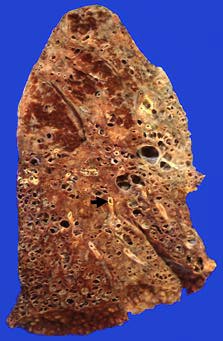 FIBROSE